СОЗДАЕМ РИСУНОК КО ДНЮ ПОБЕДЫ ВМЕСТЕ С РЕБЕНКОМ
Замечательная техника «Граттаж» будет интересна детям любого возраста. Техника в выполнении проста, состоит из трех этапов. Все этапы подготовки листа к работе интересны и вызывают у ребенка интерес и воспитывают внимание, усидчивость, чувство последовательности и умение доводить начатое дело до конца. Ребенок познаёт многообразие окружающего мира, а также расширяет кругозор и проводит познавательно-исследовательскую деятельность.
ПЕРВЫЙ ЭТАП
Нам потребуется: черная гуашь, восковые масляные мелки, кисточка, белый картон, вода, зубочистка.
ВТОРОЙ ЭТАП
Белый картон закрашиваем масляными восковыми мелками в произвольном порядке.
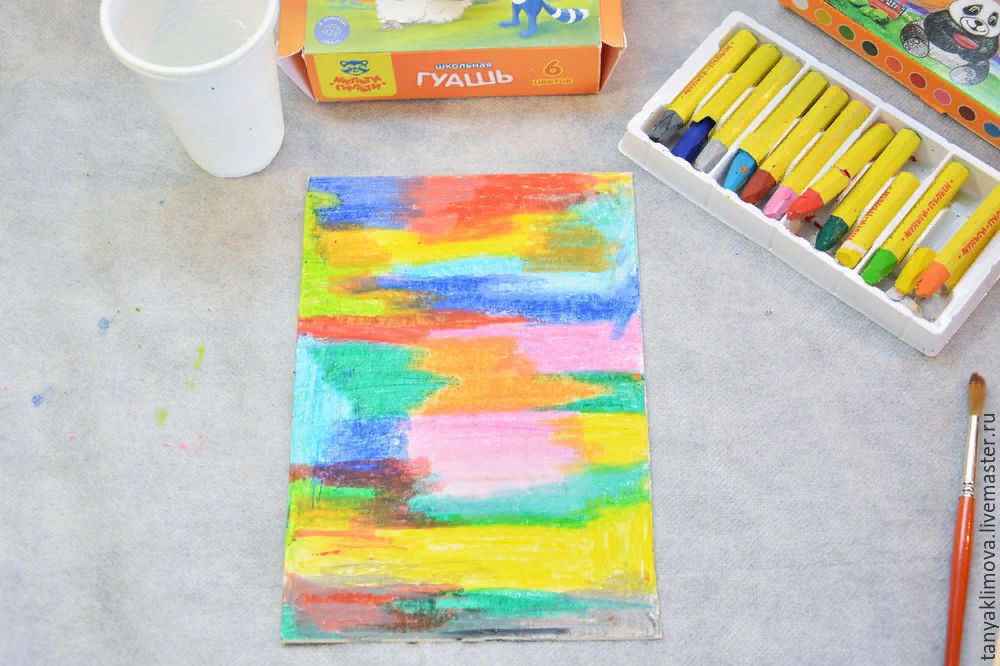 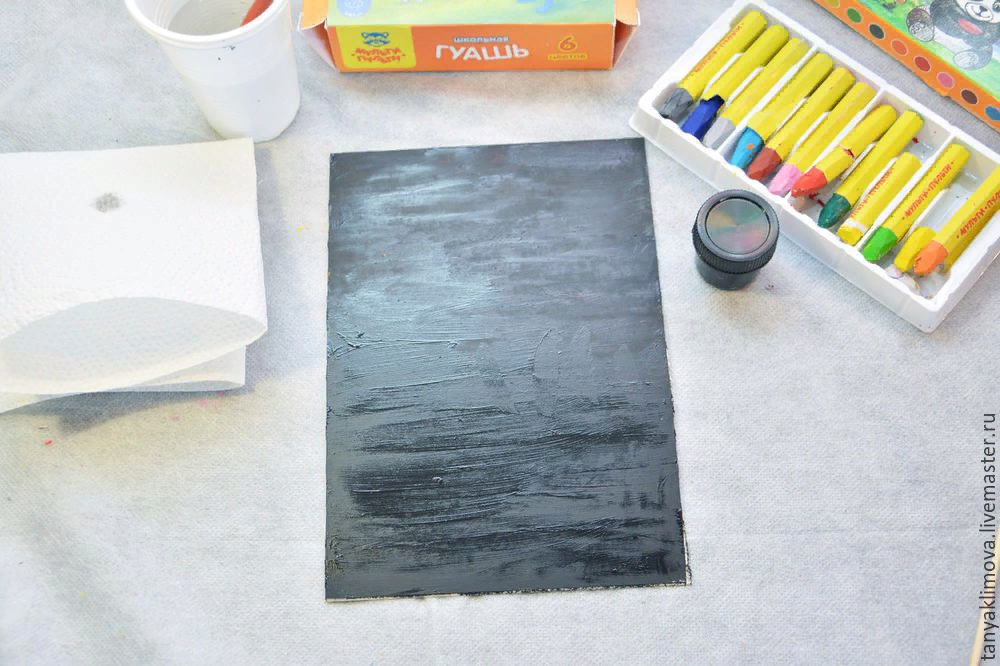 ТРЕТИЙ ЭТАП
Покрываем картон черной гуашью. Оставляем до полного высыхания.
ЧЕТВЕРТЫЙ ЭТАП
Берем зубочистки и процарапываем рисунок. Начинаем с домиков.
ПЯТЫЙ ЭТАП
Далее запускаем салют. Так же с помощью зубочистки.
НАШ РИСУНОК ГОТОВ!